Implementacija
Poglavitna vprašanja
Kateri so najpomembnejši mejniki vašega projekta? Kakšna je njihova časovnica?
Kateri mejniki ali naloge so odvisni drug od drugega in so zato ključnega pomena za uspešnost vašega projekta?
Kdo je odgovoren za določene naloge v vašem projektu? Ali imate v svoji ekipi vsa potrebna znanja ali morate morda pridobiti dodatne sodelavce?
Moj projekt:Implementacija
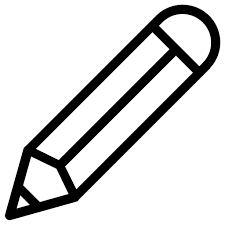